Внутрикорпоративная деятельность связей с общественностью в органах власти
План:1. Понятие и основные категории корпоративной культуры 2.Типичные внутрикорпоративные мероприятия и их характеристика                                        3.Организация издания печатной продукции
Перестав быть единым целым, мы остались соседями. И нас гораздо больше связывает, чем разъединяет. Единое правовое пространство позволяет лучше понять друг друга
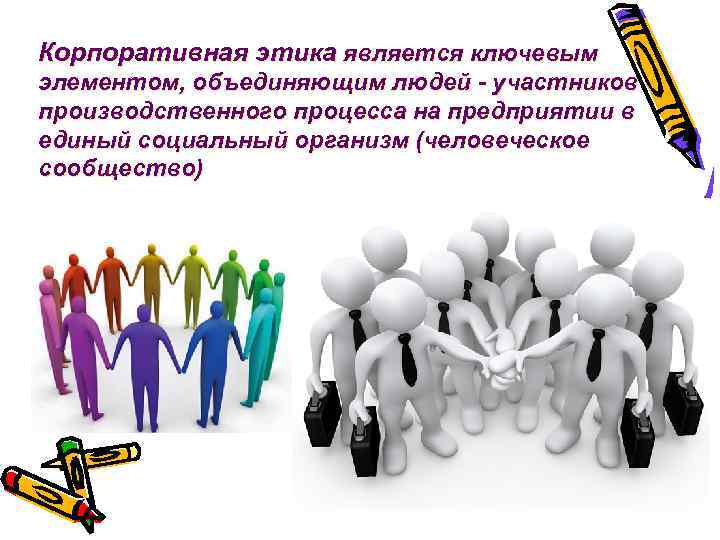 «Корпус австрийского генерального штаба отличается ученым педантизмом при полном отсутствии практичности. Расчетные кабинеты умеют делать, но задаваться целями - нет.Диспозиции и инструкции составляют до крайности длинные и с претензией написать все так, чтобы начальнику приходилось в деле не столько думать, сколько припоминать, какой параграф он в ту или иную  минуту должен исполнить» 				Генерал  Драгомиров
Ценности
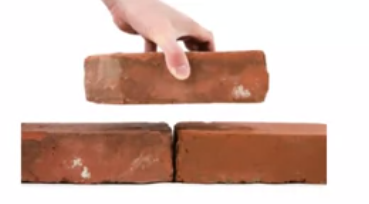 Поведение
Корпоративный дух
ГМУ
Корпоративная культура?
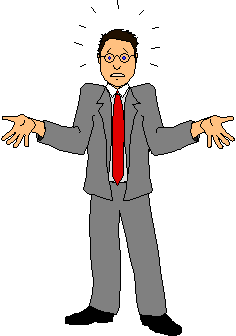 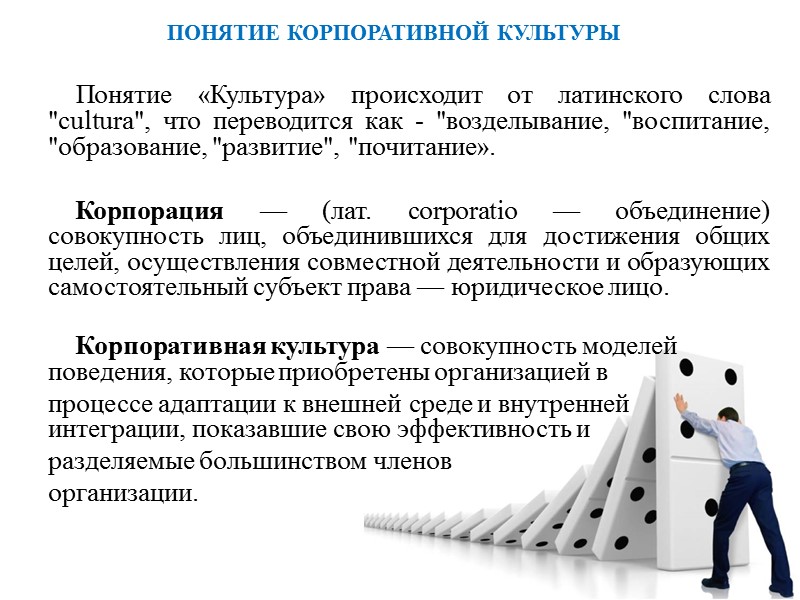 Уникальная совокупность норм, ценностей, убеждений, образцов поведения и т.п., которые определяют способ объединения групп и отдельных личностей в организацию для достижения поставленных перед ней целей
А. Кромби, Л. Элдридж
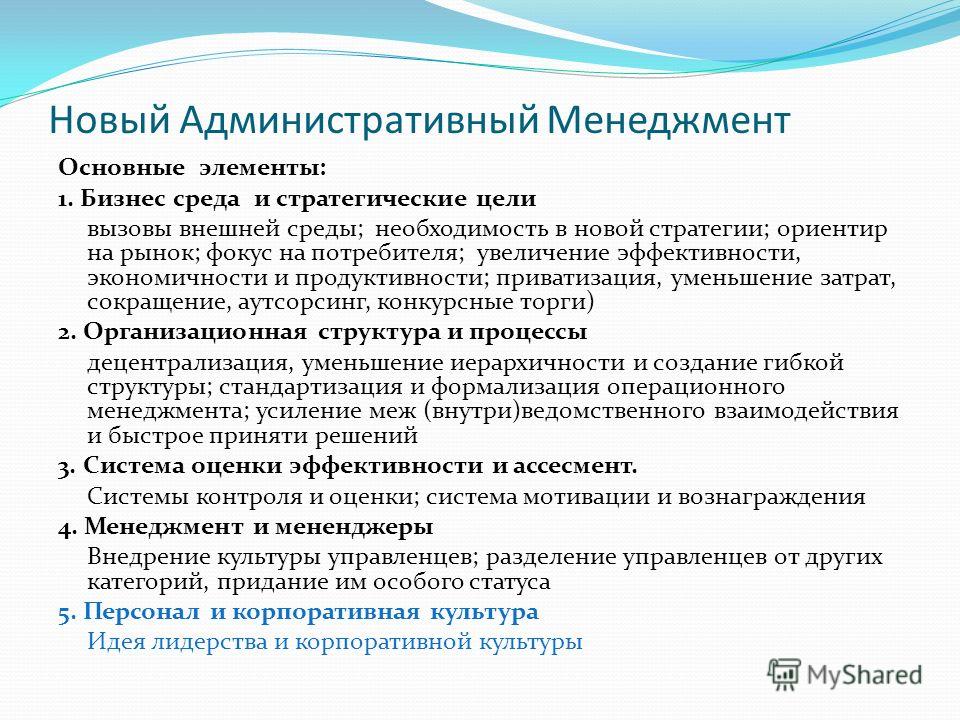 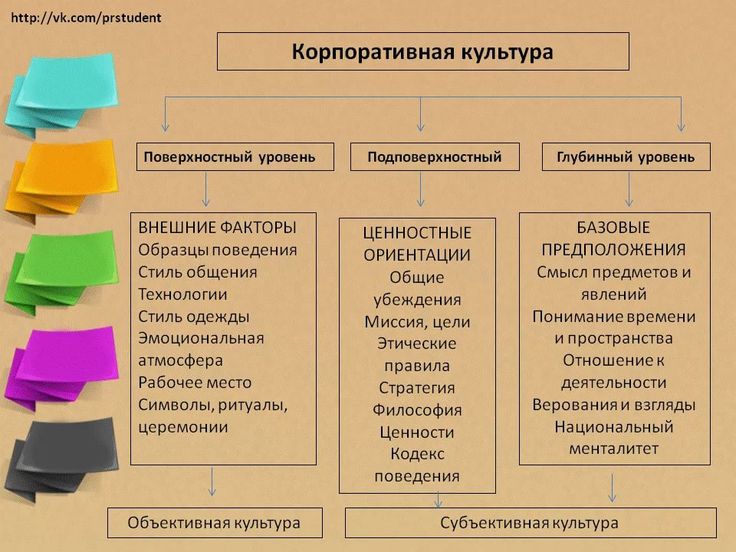 МИССИЯ
Для чего?
ЦЕННОСТИ
Что для нас важно?
ВИДЕНИЕ
Кем и где хотим быть?
СТРАТЕГИЯ
Какое направление развития выберем?
12
Корпоративная культура
Спортивная
Административно - бюрократическая
Университетская
Академическая
Типичные внутрикорпоративные мероприятия и их характеристика

внутрикорпоративное информационное обеспечение; 

коллективное посещение культурно-массовых, спортивных, развлекательных объектов;
 
корпоративные выезды; 

внутрикорпоративные конкурсы и турниры; 

корпоративные праздники; 

дни рождения (конкретных лиц, подразделений, всей организации).
Основные направления деятельности пресс-служб
Аналитическое направление деятельности представляет собой составление карты СМИ, персональные досье на журналистов, которые должны регулярно обновляться, и текущий и специальный мониторинг СМИ. 

Креативное направление деятельности 
пресс-служб включает в себя создание и рассылку PR-текстов, поиск информационных поводов, то есть обеспечивает постоянное информационное присутствие. 

Организационное направление деятельности занимается установлением и поддержанием контактов с представителями СМИ
ОСНОВНЫЕ НАПРАВЛЕНИЯ ДЕЯТЕЛЬНОСТИ ПРЕСС-СЛУЖБ
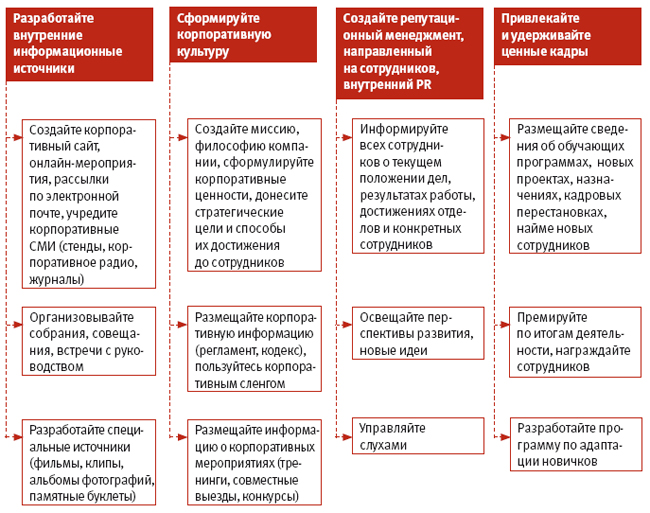 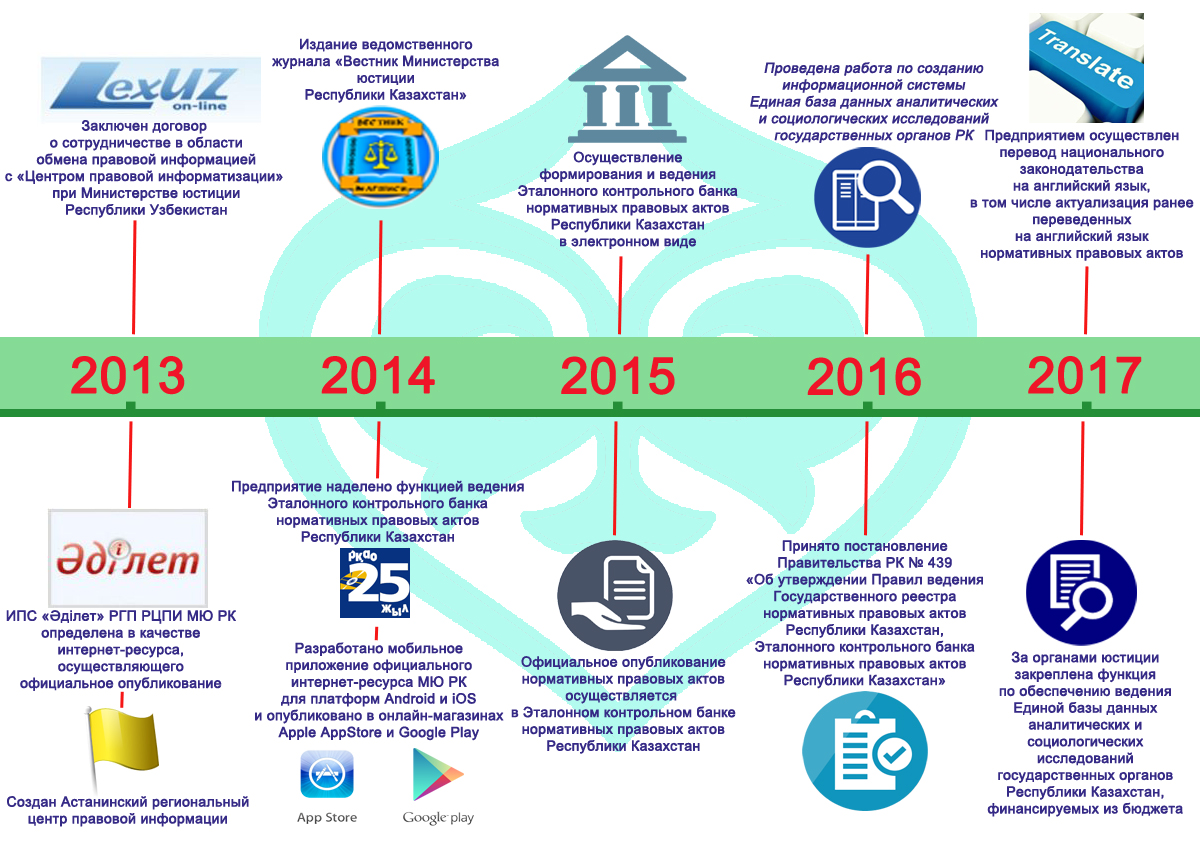 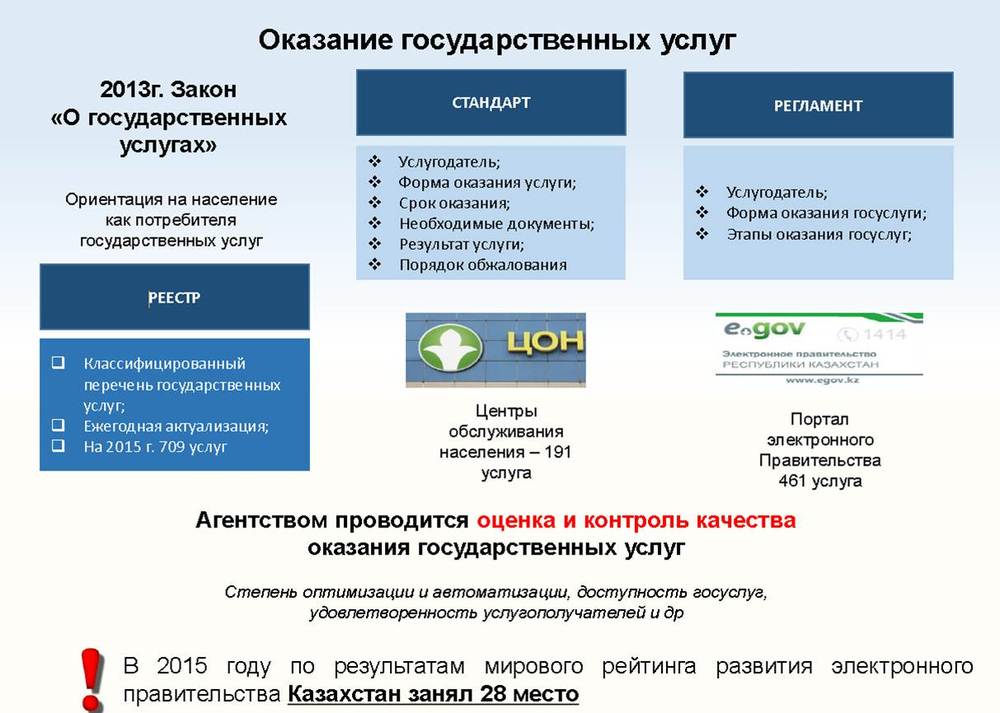 Поведения, связанные с публичными выступлениями,в том числе в средствах массовой информации

11. Публичные выступления по вопросам деятельности государственного органа осуществляются его руководителем или уполномоченными на это должностными лицами государственного органа.
   Государственные служащие должны вести дискуссии в корректной форме, не подрывая авторитета государственной службы.

12. Государственным служащим не следует публично выражать свое мнение по вопросам государственной политики и служебной деятельности, если оно:
     1) не соответствует основным направлениям политики государства;
  2) раскрывает служебную информацию, которая не разрешена к обнародованию;
  3) содержит неэтичные высказывания в адрес должностных лиц государства, органов государственного управления, других государственных служащих.
13. Не допускаются публикации государственными служащими от имени государственного органа по вопросам, не связанным с проведением государственной политики, деятельностью государственного органа и государственных служащих. Публикация материалов по педагогической, научной и иной творческой деятельности может осуществляться государственным служащим только от собственного имени как частного лица.

14. При предъявлении к государственному служащему необоснованного публичного обвинения в коррупционных проявлениях он должен в месячный срок со дня обнаружения такого обвинения принять меры по его опровержению.
СПАСИБО ЗА ВНИМАНИЕ!